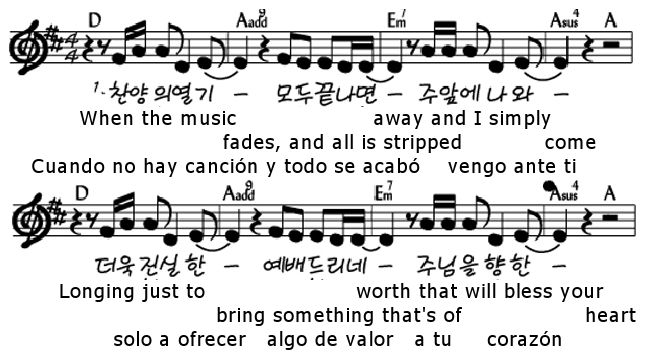 Heart of Worship / 마음의 예배 / El Corazon de Alabanza
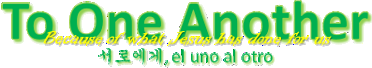 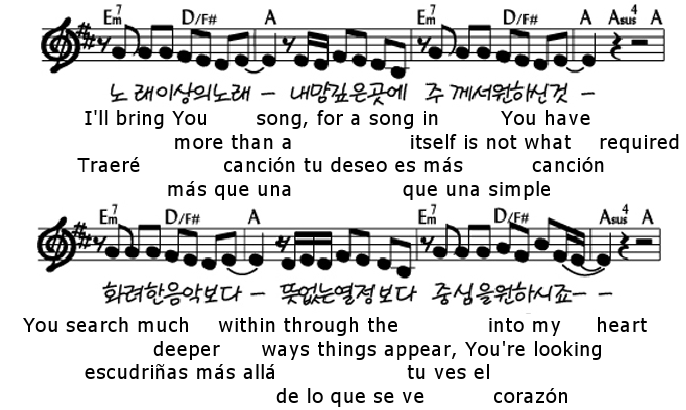 Heart of Worship / 마음의 예배 / El Corazon de Alabanza
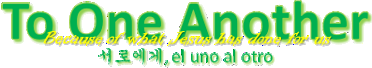 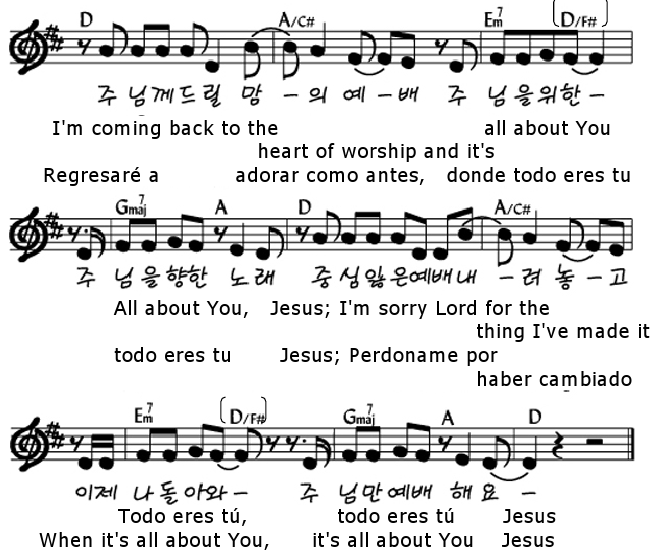 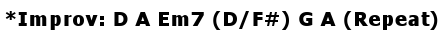 Heart of Worship / 마음의 예배 / El Corazon de Alabanza
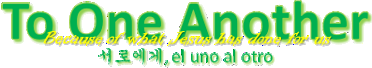 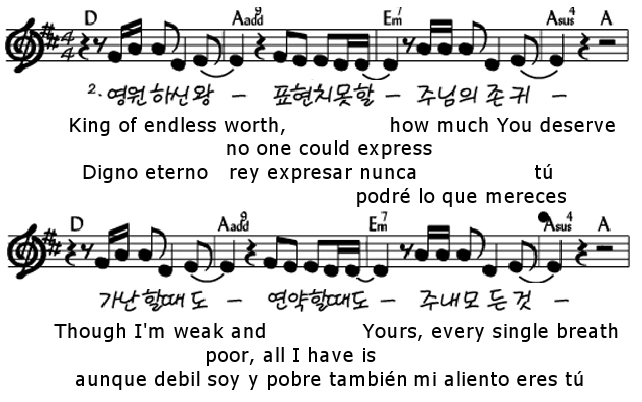 Heart of Worship / 마음의 예배 / El Corazon de Alabanza
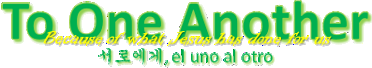 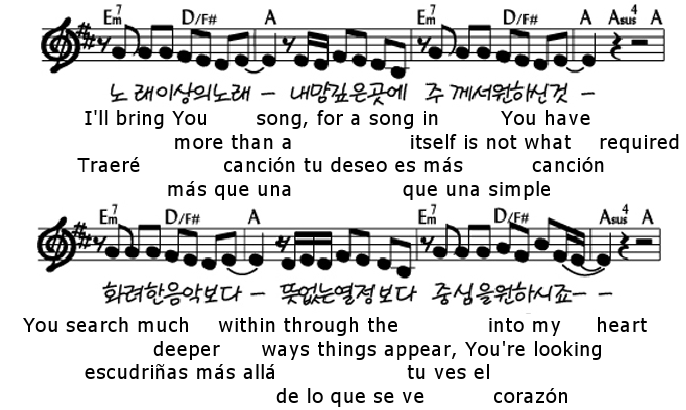 Heart of Worship / 마음의 예배 / El Corazon de Alabanza
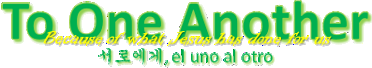 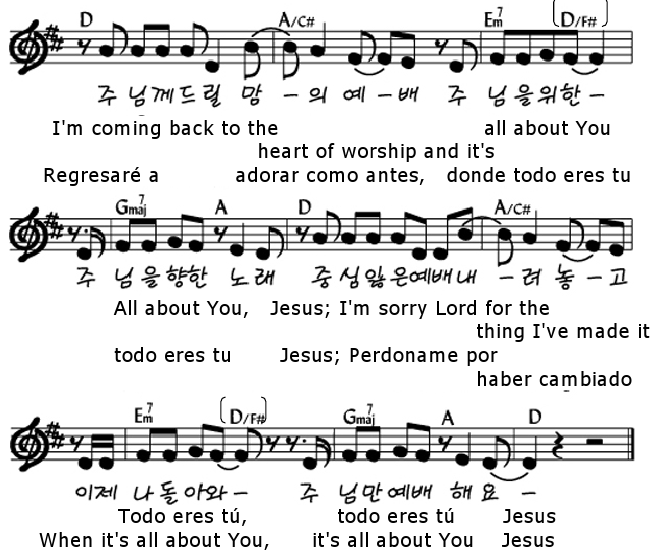 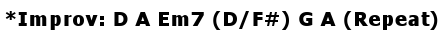 Heart of Worship / 마음의 예배 / El Corazon de Alabanza
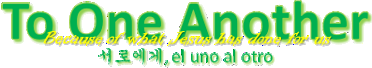